Summarizing Distributions
Mean, Median
Standard Deviation, Interquartile Range
Review: Describing Distributions
Unform distribution
Bell curve
Symmetric
Skewed (left and right)
Bimodal
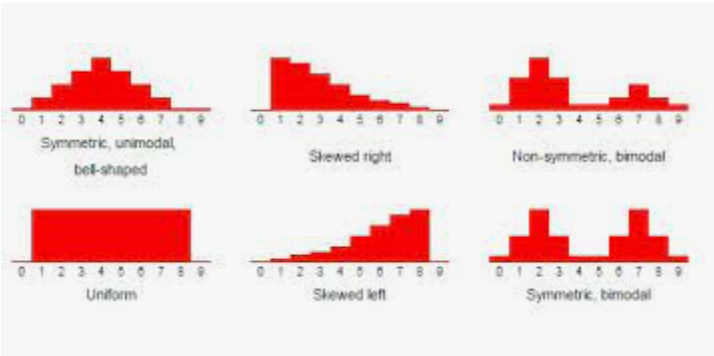 Today we will review tools for summarizing distributions
Central tendencies of Mean and Median and when to use which one
Range and Standard deviation
Five Number Summary and Interquartile Range
Essential Question
How can I summarize a whole distribution using just a few numbers?
When should I summarize a distribution?
When the summary can accurately portray the distribution as a whole!
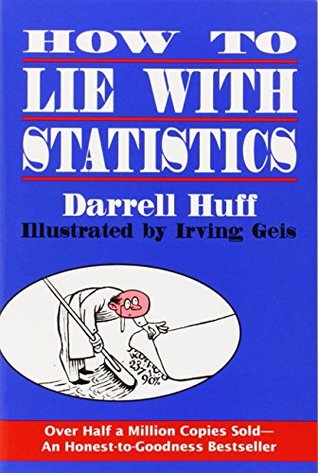 “There are three kinds of lies: 
lies,
damned lies,
and statistics”
Mark Twain
Doing math with a different mindset
Algebra
Statistics
The stuff we do in algebra ...
... tells us something insightful
... is hopefully easy to calculate
The stuff we do to summarize distributions ...
... is easy to calculate
... hopefully tells us something insightful
Summarizing Bell Curves
Central tendency: Values tend to cluster
Dispersion: Values are spread out around the central value
Where is the center?
How far is the data dispersed?
Tools for Summarizing Distributions
Central Tendency
Dispersion
Mean
Median
Mode
Range
Standard Deviation
Interquartile Range (IQR)
Calculate the Mean and find the Median (Center)
Spread/Variation
Calculate the Range
Maximum - Minimum
Use your calculator to find the standard deviation
What if the distribution is skewed?
What should the center of this distribution be? Are there multiple valid opinions?Does your definition of the center also change your definition of dispersion?
A Different Strategy
Take the data set, put the values in ascending order, and divide into groups.Then, to summarize the distribution, look at the numbers between the groups.
Quantiles
Quantiles are cut points that divide the data into equal-sized intervals.
Q2
Q1
Q3
The data above has been split into quartiles: four groups, three cut points.
Interquartile Range (IQR)
Range of the middle half of the distribution, from the first quartile to the third quartile:
Interquartile Range
Range
Calculating Ranges
Interquartile Range
Range
5 number summary
Minimum, Q1, Median (Q2), Q3, Maximum
Measures of dispersion: Range (max – min)IQR (Q3-Q1)
Measure of center: Median (Q2)
Visualizing 5-number summaries: Box plots
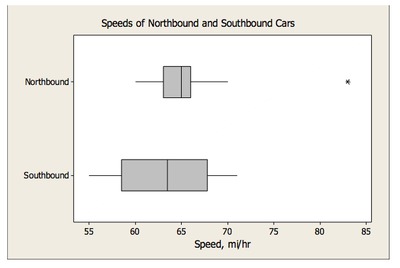 https://tasks.illustrativemathematics.org/content-standards/tasks/1027
Rule of thumb
When should we use mean or median as our center?
Mean is often used when the data is symmetrical
Median is often used when the data is skewed, why?
When we use mean as the center, we use standard deviation to describe the spread since the calculation of standard deviation is based on the mean.
When we use median as the center, we use IQR to describe the spread since IQR is calculated using the 5 number summary.
Homework
Worksheet, see Teams